Parents Association Meeting
24th April 2023
Junior Cycle CBAs
Current 3rd years – only have to do one per subject
Current 2nd years – one this year & one next year per subject
Most students expected to get ‘In Line with Expectations’
Recorded on VS Ware and on JCPA
Preparation for Junior Cycle & Leaving Cert Exams
Most project deadlines already passed
Some practical exams – students have dates
Timetables available on SEC and on school website
Students must take note of dates and times of written exams
Important to have equipment needed
No phones in exams
Planning for 2023/24
Opening 3rd ASD class
1st years 2 classes – some SEN students in small group for extra support – options chosen
2nd years – may be some movement between classes to stream and help everyone reach ability
3rd years – no changes except in exceptional case
4th years – one class with smaller group for support in some areas
LCA1 – one class
5th years – 2 classes – options chosen
6th year – no changes
40th Anniversary
17th May 5.30 – 7pm
Past staff & pupils & parents
Tours of school
Display of photos
Refreshments
Solas Awards
Wednesday 17th May at 7.30pm
Parents of nominees will be invited to attend
HSCL
Joe Cotter
Support for parents
Courses available
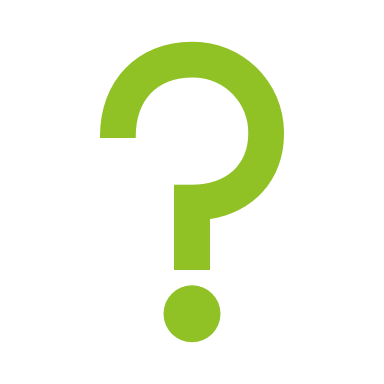 Questions?